Иван Сергеевич          Тургенев Отцы и дети
Simona Haňková, 406761
Иван Сергеевич Тургеневрусский писатель
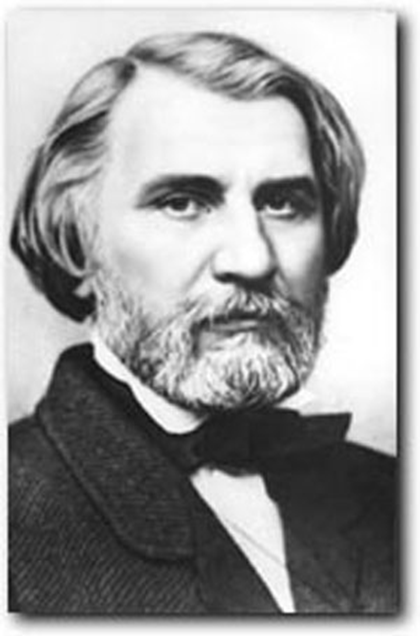 Дата  рождения: 9 ноября 1818  Место рождения: Российская империя, Орел
Дата  смерти: 3 сентября 1883, Буживаль,  близ Парижа; 
похоронен на  Волковом кладбище в Санкт-Петербурге
Детство Тургенева прошло в родовом имении Спасское-Лутовиново под присмотром нанятых учителей.

В 1838 году Тургенев уехал в Германию. Проживая в Берлине, прослушал курс лекций по философии и классической филологии. 
Во время свободное от лекций Тургенев путешествовал. 

В 1841 вернулся в Россию, готовился к магистерским экзаменам и посещал литературные кружки. Здесь познакомился с Гоголем, Аксаковым, Хомяковым. В 1843 появляется поэма «Параша», получившая высокую оценку  Белинского. 

От романтизма Тургенев обращается к иронико-нравоописательным поэмам "Помещик" и "Андрей"  и прозе "Андрей Колосов" "Три портрета“.
1 ноября 1843 Тургенев знакомится с певицей Полиной Виардо, любовь к которой во многом определит течение его жизни.

С начала 1847 по июнь 1850 он живет в Германии, затем в Париже. 
В 1850 писатель возвратился в Россию, в качестве автора и критика работал в "Современнике". В 1852 году очерки вышли отдельной книгой под названием "Записки охотника".
Под впечатлением смерти Гоголя в 1852 году Тургенев опубликовал некролог, запрещенный цензурой. За это был арестован на месяц, а затем выслан в свое имение без права выезда за пределы Орловской губернии. 

В 1853 году Ивану Сергеевичу Тургеневу было разрешено приезжать в Петербург.
Написал несколько пьес: "Нахлебник" 1848 год, "Холостяк" 1849 год, "Месяц в деревне" 1850 год, "Провинциалка" 1850 год. 
Во время ареста и ссылки создал повести "Муму" и "Постоялый двор" 
Летом 1855 года в Спасском Тургенев пишет роман "Рудин". В последующие годы "Дворянское гнездо“,"Накануне" ,"Отцы и дети" 1862 год.


В последующие годы  Иван Сергеевич вернулся в Париж, где и остался жить до конца своих дней. За годы жизни за границей И.С. Тургенев написал повести "Пунин и Бабурин" , "Часы" , "Ася"
Летом 1883 года у Тургенева обострилась микосаркома – практически неизлечимая на то время болезнь. Своим ближайшим друзьям писатель сказал, что желает, чтобы его прах упокоился на родной земле.

Последнее желание классика исполнилось – его тело было привезено в Петербург и предано земле на Волковском кладбище.
Отцы и дети
Написание романа "Отцы и дети" совпало с важнейшими реформами 19 века, а именно отменой крепостного права. Век знаменовал собой развитие промышленности и естественных наук. Расширилась связь с Европой.

Главная идея романа состоит в том, что невозможно жить во всеобщей вражде. Необходимо вырабатывать новую, удобную для всех идеологию.

 “Отцы” придерживались старых взглядов. Молодое поколение приветствовало отмену крепостничества и реформы. 
Не было тогда в русском обществе человека, который бы отнесся равнодушно к роману и прежде всего к главному герою его, разночинцу Евгению Васильевичу Базарову. 

И.С. Тургенев так назвал свой роман, потому что хотел показать все те различия, которые существуют между поколениями “отцов” и “детей”. Писатель смог показать представителя каждого из этих двух поколений, с разных сторон раскрыть глубину его мыслей, показать стремления его души, понять все его противоречия, увидеть прекрасное в каждом человеке.
Отцы и дети
Роман "Отцы и дети" читали во всех слоях общества -от революционно настроенной молодежи до правительственной верхушки и крайних реакционеров.
Kак и тогда, так и сейчас эта тема остаётся актуальной
 Роман вызвал огромное число критических откликов, из чего можно сделать вывод, что роман был злободневен, что Тургенев задел больную для общества тему.
«Отцы и дети» посвящены памяти В. Г. Белинского, представителя демократического движения 1840-х годов.
Споры о романе продолжались и продолжаются сейчас.
Отцы и дети
-Это роман написанный в 1862

-Действия в романе происходят летом 1859 года, то есть накануне крестьянской реформы 1861 года

-Уже само название «Отцы и дети»                             
подсказывает, что он построен на антитезе (разные взгляды поколений)

- В романе большую роль играют                   конфликты между персонажами, их мучительные размышления, напряженные диалоги.
20 мая 1859 г. Николай Петрович Кирсанов, сорокатрехлетний помещик, волнуясь, ожидает на дороге своего сына Аркадия Кирсановa, который только что окончил университет.

 Николай Петрович  рано женился и был счастлив в браке.  Его супруга в 1847 г. скончалась. Все свои силы и время он посвятил воспитанию сына. жил вместе с ним  в Петербурге и старался сблизиться с товарищами сына, студентами. 
Наступает счастливый миг свидания. Однако Аркадий появляется не один: с ним высокий, некрасивый и самоуверенный молодой человек, начинающий доктор Евгений Васильевич Базаров.

Дома их ждёт Павел Петрович Кирсанов, старший брат отца. Павел Петрович и Базаров сразу же начинают ощущать взаимную антипатию. 

С утра Базаров с дворовыми мальчишками отправился за лягушками для опытов. Аркадий знакомится с Фенечкой и выясняет, что у него есть сводный брат. За завтраком он рассказывает отцу и дяде, что Базаров – нигилист, человек, который не принимает ни одного принципа. Это вызывает резкое неприятие у Павла Кирсанова, который убежден – без принципов даже вздохнуть нельзя.

Николай Петрович хоть и не согласен с Базаровым, чувствует, что он – представитель нового поколения, в котором есть какая-то сила. Павел Петрович же уверен, что правда за ним и что без принципов не будет порядка в России.
На следующий день они уезжают. В городе ,губернатор oбоих приятелей приглашаeт к нему на бал. На улице они встречают Ситникова- последователя Базарова, он зовет их к Евдоксии Кукшиной-женщине продвинутой и свободной от предрассудков. 
У Кукшиной, «эмансипированной женщины», между нею и Ситниковым завязывается диалог, в котором ни Базаров, ни Аркадий практически не принимают участия. В конце концов, Аркадий с Базаровым уходят.
На балу в городе Аркадий знакомится с Одинцовой. Ее ум, красота и спокойное достоинство производят на него неизгладимое впечатление. 

Аркадий представляет Одинцовой Базарова и с удивлением замечает, что тот в ее присутствии краснеет, а в разговоре старается подбирать темы, не касающиеся его воззрений и убеждений. 
Одинцова тоже заинтересовалась Базаровым и пригласила обоих приятелей погостить у нее в усадьбе. 
В имении Одинцовой Аркадий знакомится с Катей, сестрой Анны Сергеевны.
У Одинцовой Аркадий сблизился с Катей, а Базаров много времени проводит с Анной Сергеевной Одинцовой  . Базаров к своему удивлению начинает испытывать сильное чувство к ней.
 Базаров принимает решение ехать домой, к родителям, и сообщает об этом Одинцовой. Она не хочет его отпускать, так как он тоже занимает ее мысли.  Базаров прощается с Одинцовой, Аркадий решает ехать вместе с ним.
Родители Базарова очень взволнованы возвращением сына.  Василий Иванович Базаров – военный лекарь в отставке, лечит местных жителей. Мать, Арина Власьевна – простая русская дворяночка, добросердечная. Она несказанно любит своего сына. 
Ночь в родном доме Базаров проводит без сна.
Аркадий ближе знакомится с отцом Базарова. 
Базаров от скуки и злости срывается на Аркадия, обвиняет его в том, что тот пойдет по стопам дядюшки. Он говорит, что жизнь, которую ведут «отцы» – простая, правильная, казалось бы, лучше всего. 
Не выдержав тоски, Базаров решает вернуться в имение Кирсановых. 

Дома у Кирсановых их приезду очень обрадовались, несмотря на серьезные проблемы в хозяйстве, с которыми пришлось столкнуться Николаю Петровичу. 

Аркадий привязался к Кате,едет в Никольское к молодым женщинам. Анна Сергеевна встречает его тепло и приветливо.
Единственный человек в доме, с которым Базаров после отъезда Аркадия охотно беседует – это Фенечка. Однажды рано утром он увидел в беседке Фенечку, перебирающую розы, и поцеловал ее. Свидетелем этого поцелуя стал Павел Петрович Кирсанов.
Павел Кирсанов вызывает Базарова на дуэль, Базаров принимает вызов. Во время дуэли Базаров ранит Павла Петровича в ногу.
B Никольском, Аркадий еще больше сблизился с Катей.  В Никольское приезжает Базаров. Он просит встречается только с Аркадием, которому рассказывает о дуэли. Он замечает перемены в Кирсанове и говорит, что они с ним уже разошлись. Одинцова приглашает к себе Базарова, они решают забыть о прошлом и остаться приятелями.
Аркадий делает Кате предложение руки и сердца. Катерина Сергеевна отвечает согласием. 

Базаров возвращается к родителям. Oн начинает помогать отцу в медицинской практике. Как-то раз к ним привезли тифозного мужика, который вскоре умер. Через рану Базаров заразился тифом. Болезнь развивается очень быстро, он понимает, что скоро умрет.

 Анна Сергеевна Одинцовa приезжает проститься с ним.  Анна Сергеевна целует его в лоб, на следующий день Базаров умирает.

Полгода спустя Катя с Аркадием поженились. 

Могилу Базарова навещают только его родители, у которой они долго и горько плачут….
Спасибо за внимание!